СРПСКИ ЈЕЗИКДРУГИ РАЗРЕД
КЊИЖЕВНОСТ
РАД НА ТЕКСТУ:
„ПОЗДРАВ ПРОЉЕЋУ“  Ђуро Дамјановић
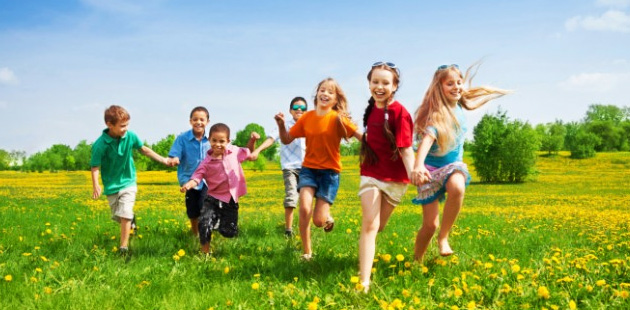 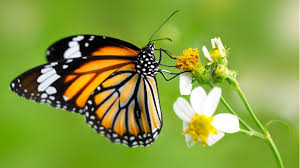 ПОЗДРАВ ПРОЉЕЋУ
Прољеће је                                       
крилато к`о птице.
Здраво, прво,
прве љубичице!

Здраво, грано,
цвјетни додире!
Здраво, пчеле,
и први лептире!
У прољеће
Ништа није грубо,
здраво, врбо,
пролистала трубо!

Здраво, жеђи, 
са пијаће чесме!
Здраво, птице,
долетјеле пјесме!
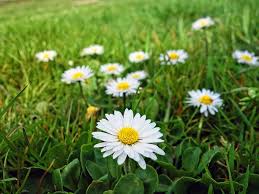 Ђуро Дамјановић
ЗАДАЦИ ЗА РАД КОД КУЋЕ:
ПИТАЊА:
Ова пјесма говори о _____________.
Кога прољеће поздравља?
Колико пјесма има строфа, а колико стихова?
Препиши строфу која ти се највише свиђа.
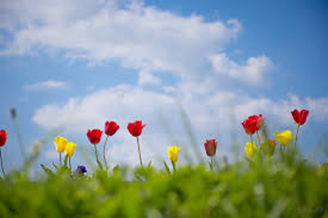